Medics in Primary Schools
Autumn 2023 
Mid Programme Review
QUB Future-Ready / DegreePlus
A QUEEN’S UNIVERSITY / SENTINUS PROGRAMME
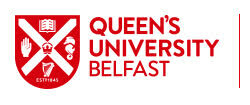 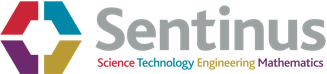 QUB Future-Ready Award / DegreePlus 

Why should I apply for the Future-Ready Award?

The Future-Ready Award / DegreePlus is an employability award that allows you to gain formal recognition and a certificate for the extracurricular experience you gain during your time at Queen’s.
 
The award enables you to articulate your learning and signals to employers that you have developed essential skills required to succeed in the workplace.
MIPS Extension (Future-Ready Award)
Support your school class through a project developing some ideas from MIPS to a celebration event at the end of the school year.
Single Route (at least 30 hours) – 
Following consultation with the pupils and class teacher,                              (1) present a morning or afternoon’s introduction to a medically-related project in mid-February,                                                                                                           (2) followed by about six 60 – 90 minutes interaction sessions during February,                                                                                                                    (3) to an in-school presentation by pupils in May,                                           (4) attendance and support for a Celebration Event at QUB in late May, and (5) entry to the Sentinus Young Innovators competition in mid-June.
MIPS Extension (Future-Ready Award)
Combined Route (at least 15 hours) – 
Following consultation with the pupils and class teacher,                              (1) present a morning or afternoon’s introduction to a medically-related project in mid-February,                                                                                                           (2) followed by about six 60 – 90 minutes interaction sessions during February,                                                                                                                    (3) to an in-school presentation by pupils in May. 

An additional programme is required for Future-ready qualification
Topics of previous programmes
- Investigating the effect of chemicals on bacterial growth.  
 - Investigating how the human body defends itself against disease. 
 - Devising a healthy menu.  Testing foods for vitamin C and starch. 
 - Showing the consequences of ignoring hygiene rules. Fighting disease.  Microbes: viruses, bacteria and fungi.
 - Identifying the components of skin.  Studying how fingerprints are used in security technologies. 
 - Learning about reactions of yeast with other food ingredients.  Learning about bread making 
 - Investigating helpful and harmful micro-organisms in food and medicines
MIPS Alternative (Future-Ready Award)

Combined Route (at least 15 hours) 
– Online schools have access to MIPS for only a single year.  You are asked to design and provide a virtual lecture on one aspect of MIPS for online participating schools the year after their participation.

Single Route (at least 30 hours) 
– As above, but designing and providing virtual lectures on two or more connected aspects of MIPS.
MiPS Extension: Work Record